Sähköiset sosiaali- ja terveyspalvelut
Tehtävä
CC BY-SA 4.0
Tehtävä: Sähköiset sosiaali- ja terveyspalvelut
Valitse jokin profiilikorttitehtävän kansalaisista, ja etsi jokin hänelle sopiva ja häntä hyödyttävä sähköinen sosiaali- tai terveyspalvelu. Tee palvelusta kuvaus oheisten kysymysten avulla, liitä havainnollistava ruudunkaappaus palvelusta. 
Mikä?
Kenelle? 
Tavoitteet? 
Haasteet?
Vahvuudet?
Normaali.fi
Mikä? Huolitesti ja chat
Kenelle? Lapset ja nuoret, Huolitestin voi tehdä periaatteessa kuka vain, chat-palvelut suunnattu tietyillä alueilla erityisesti Itä-Suomessa asuville.
Tavoitteet? “Pal­ve­lus­ta löy­dät nä­kö­kul­mia ylei­sim­piin huo­liin, ku­ten rii­toi­hin, pa­haa­no­loon, ul­ko­nä­köön, ra­hat­to­muu­teen, eri­lai­suu­teen, päih­tei­siin ja seu­rus­te­luun. Nor­maa­li.fi cha­tis­sa voit ju­tel­la ni­met­tö­mä­nä si­nua as­kar­rut­ta­vis­ta asiois­ta am­mat­ti­lai­sen kans­sa.”
Haasteet? Kyselystä voi olla hankala löytää itselle sopivat kohdat, ulkoasu hieman lapsellinen (sopinee hyvin alakoululaisille), ammattilaisen kanssa ei pääse keskustelemaan heti vaan viiveellä, chat auki kerran viikossa
Vahvuudet? Yhteydenottopyyntö +, tekstiviestimuistutus chattiajoista, selkeä ja yksinkertainen käyttö ja ulkoasu
Tekijä: Eeva-Mari Miettinen /TAMK
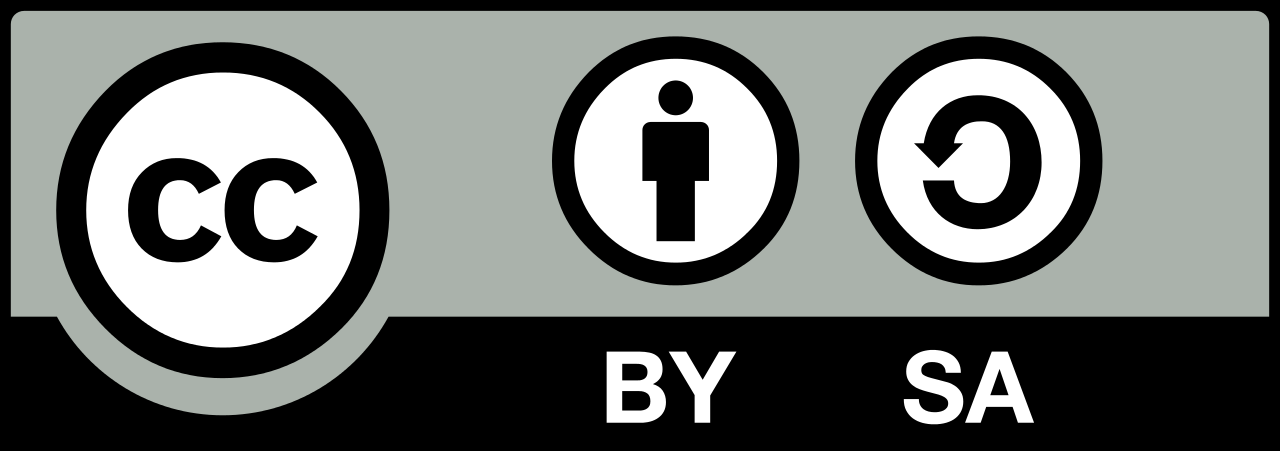